সবাইকে নবান্নের শুভেচ্ছা
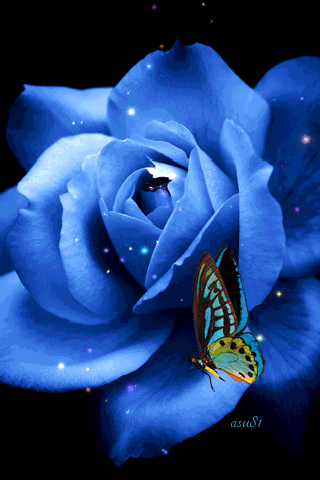 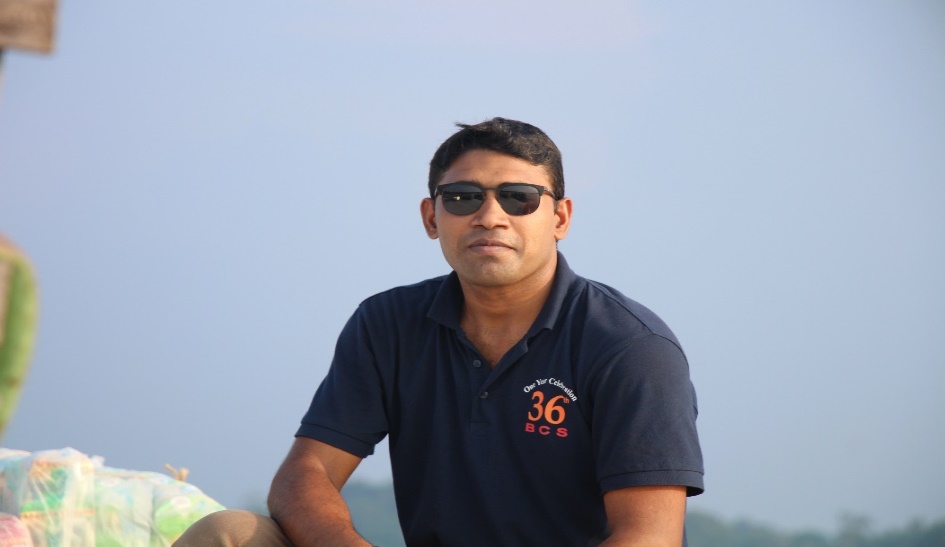 মো. নাজমুল হোসাইন
আই ডি-২২
প্রভাষক, ব্যবস্থাপনা বিভাগ
সরকারি হাজী এ. বি. কলেজ,সন্দ্বীপ, চট্টগ্রাম
ফোন-01838797677
ইমেইল- nazmulctg42@gmail.com
বিষয়ঃ ব্যবসায় সংগঠন ও ব্যবস্থাপনা ২য় পত্র
বলতে পারবে ছবির ব্যক্তিটি কে?
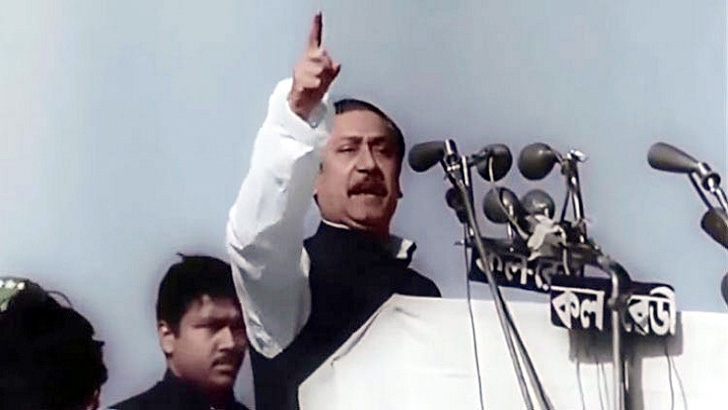 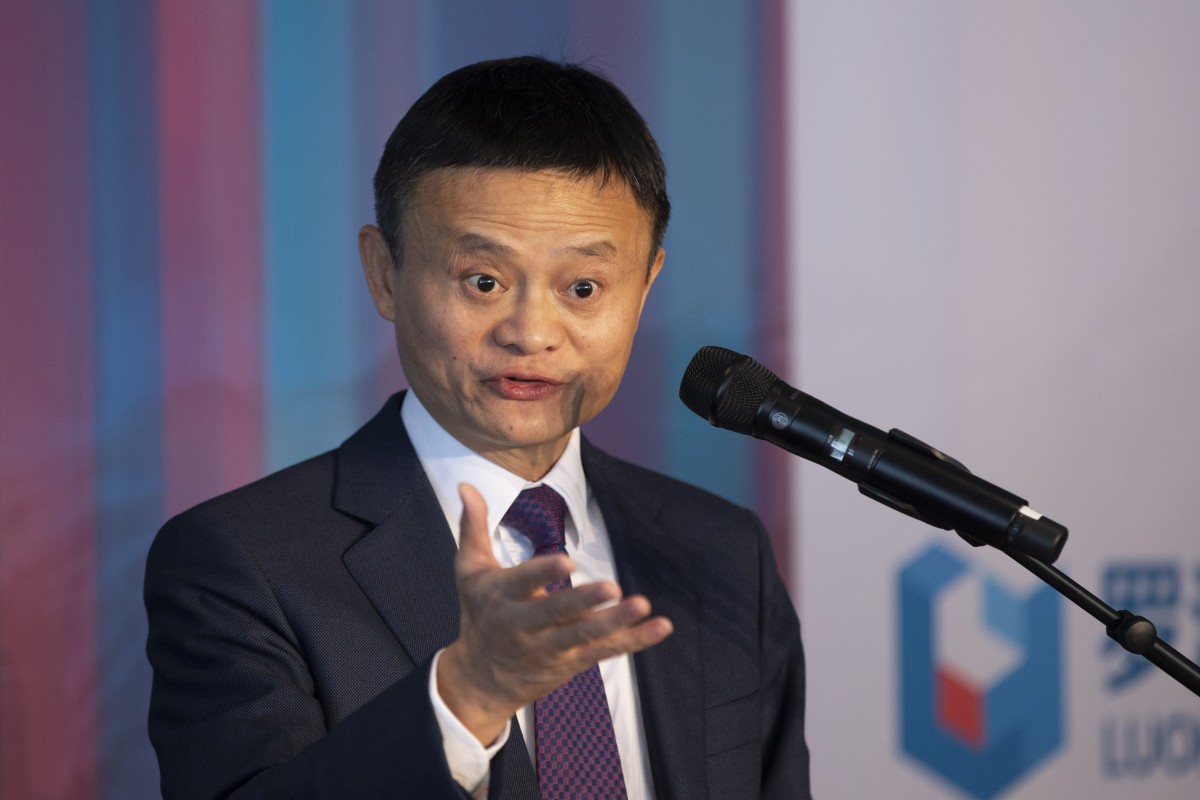 বলতে পারবে ছবির ব্যক্তিটি কে?
হ্যাঁ, আজ আমরা জানবো……     
“নেতৃত্ব” (Leadership) 
অধ্যায়-৬ষ্ঠ
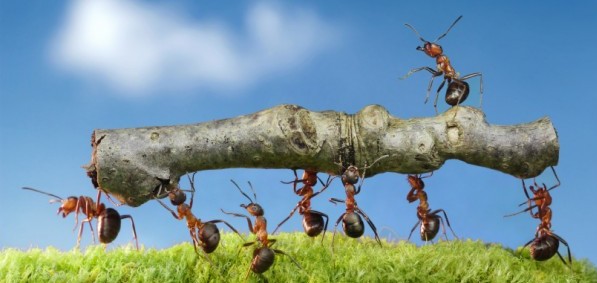 আজকের পাঠে আমরা যা যা শিখতে পারবো ......
‘নেতৃত্ব’ কী জানতে পারবো
একজন নেতার গুণাবলী কী কী শিখতে পারবো
নেতৃত্বের বিকাশ সম্পর্কিত তত্ত্ব (Theory) বুঝতে পারবো
নেতৃত্ব কী?
নেতৃত্ব (Leadership) এমন একটি প্রক্রিয়া বা সামর্থ্য যার মাধ্যমে সংগঠনের পূর্ব নির্ধারিত GOAL অর্জনের জন্য সংগঠনের সদস্যদেরকে বিভিন্ন প্রেষণা (Motivation) দিয়ে প্রভাব বিস্তার করা হয় যেন সদস্যগণ স্বেচ্ছায় বা অনিচ্ছায় নেতাকে অনুসরণ করে।
নেতার ভুমিকা কী কী?
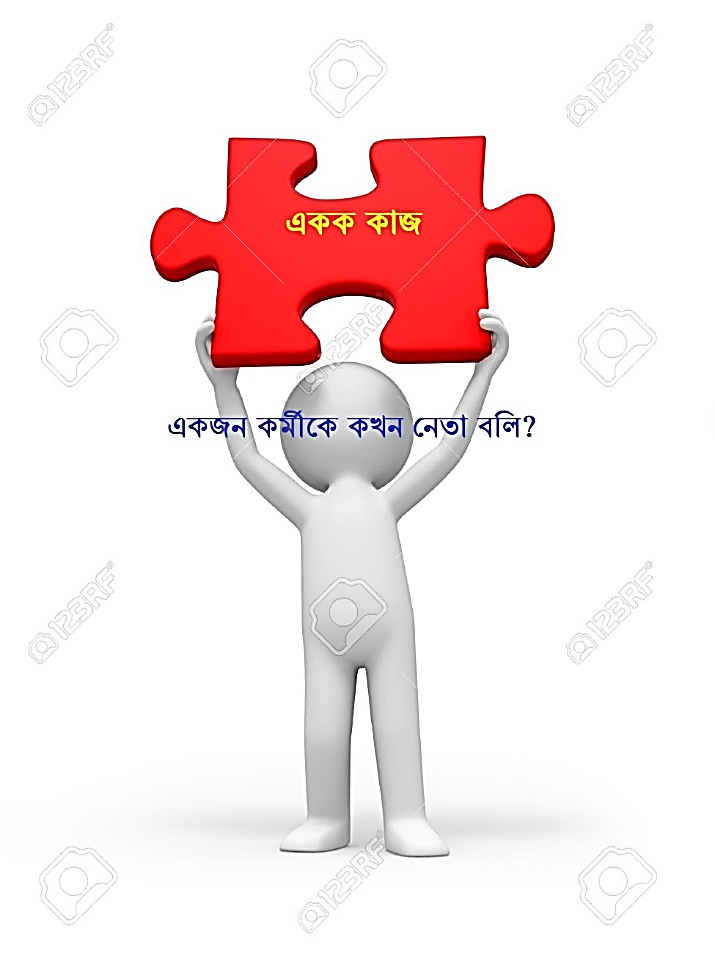 পাঠ মূল্যায়ন
১. কখন বুঝবে তুমি কর্মী থেকে নেতা হয়েছো?যখন তোমার উৎসাহ-
i) অন্যদের স্বপ্ন দেখায় ii)  শিখতে ইচ্ছুক করে ii) কাজ করতে আগ্রহী করে
ক) i ও ii 		খ) i ও iii 		গ) ii ও iii 		ঘ) i, ii ও iii
২. কোনটি নেতার গুণ বা বৈশিষ্ট্য নয়?
ক) আত্মবিশ্বাসী ও ইতিবাচক 			খ) সাহসী ও চ্যালেঞ্জ গ্রহণকারী 
গ) ক্যারিশমেটিক 					ঘ) স্বার্থপর 
৩. একজন নেতা মৌলিক কী কী কাজ করেন?
ক) তিনি কোচ ও মোটিভেটর 			খ) তিনি লক্ষ্য নির্ধারণকারী 
গ) তিনি যোগাযোগরক্ষাকারী 			ঘ) সবগুলো
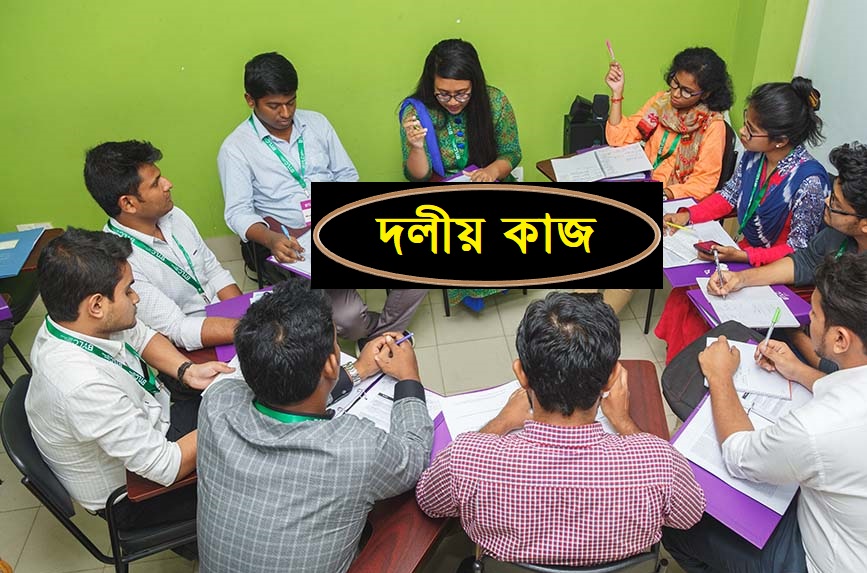 দল-কর্ণফুলী 
ক.নেতৃত্ব কী?
খ. লক্ষ্য-কৌশল নেতৃত্ব তত্ত্ব কী? 
গ.নেতা কী কী ভূমিকা পালন করেন?
ঘ.নেতৃত্বের গুণ তত্ত্ব কী?
দল-হালদা 
ক.নেতার কাজ কী?
খ.ক্যারিশমেটিক নেতৃত্ব কী? 
গ.“নেতা জন্ম নেয় না, তৈরি হয়” ব্যাখ্যা করো?
ঘ. অবস্থানগত নেতৃত্ব তত্ত্ব কী?
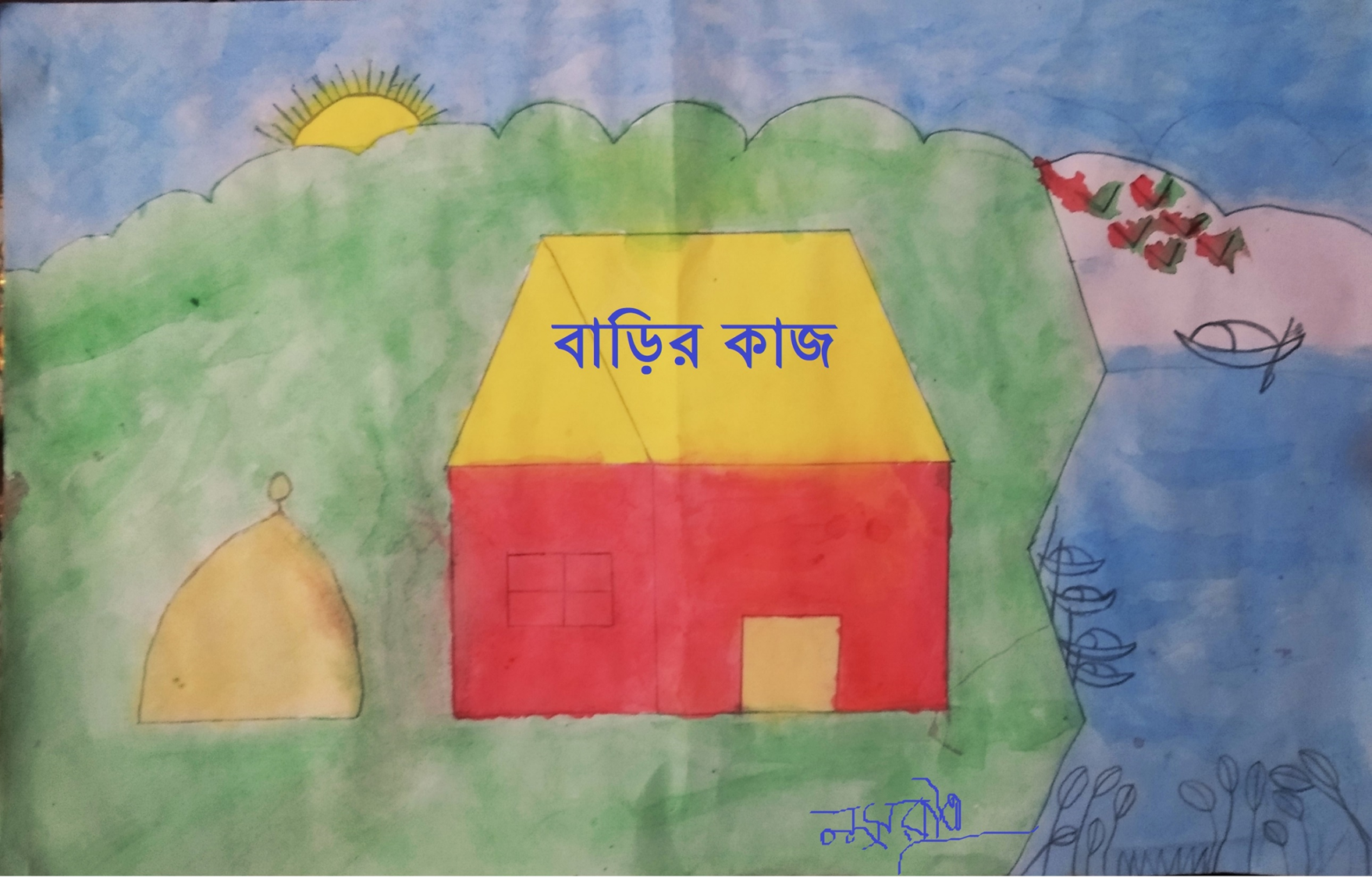 নেতৃত্বের বৈশিষ্ট্য বা দক্ষতাগুলো কী কী
“নেতা জন্ম নেয় না, তৈরি হয়” ব্যাখ্যা করো?
এই অধ্যায় সম্পর্কিত বিগত ২ সালের বোর্ড প্রশ্নপত্র দেখবে।
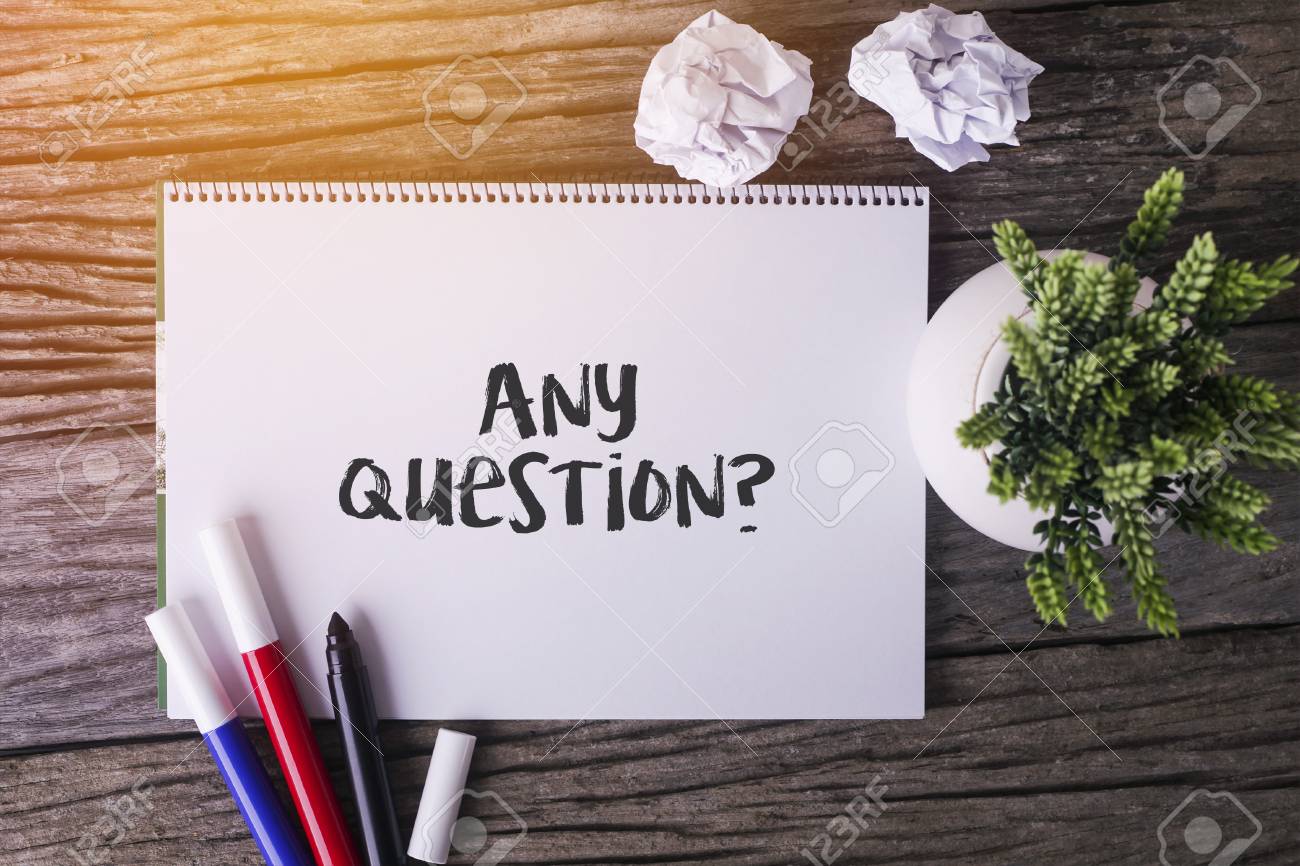 ভালো কাটুক তোমাদের দিনগুলো
ধন্যবাদ সবাইকে